Nutrition
III Semester 
Complementary Zoology
Dr. Sr. Rini Raphael
Nutrition involves a number of biochemical and physiological changes – convert the food components into body constituents
Nutrients – energy giving, body building components of food
Proteins
Important body builders
Essential for growth and health
Provide amino acids to body
Amino acids are essential for
 1. for repairing
2. synthesis of new tissue proteins
3. Production of enzymes, antibodies, hormones, melanin, purines, pyrimidines etc
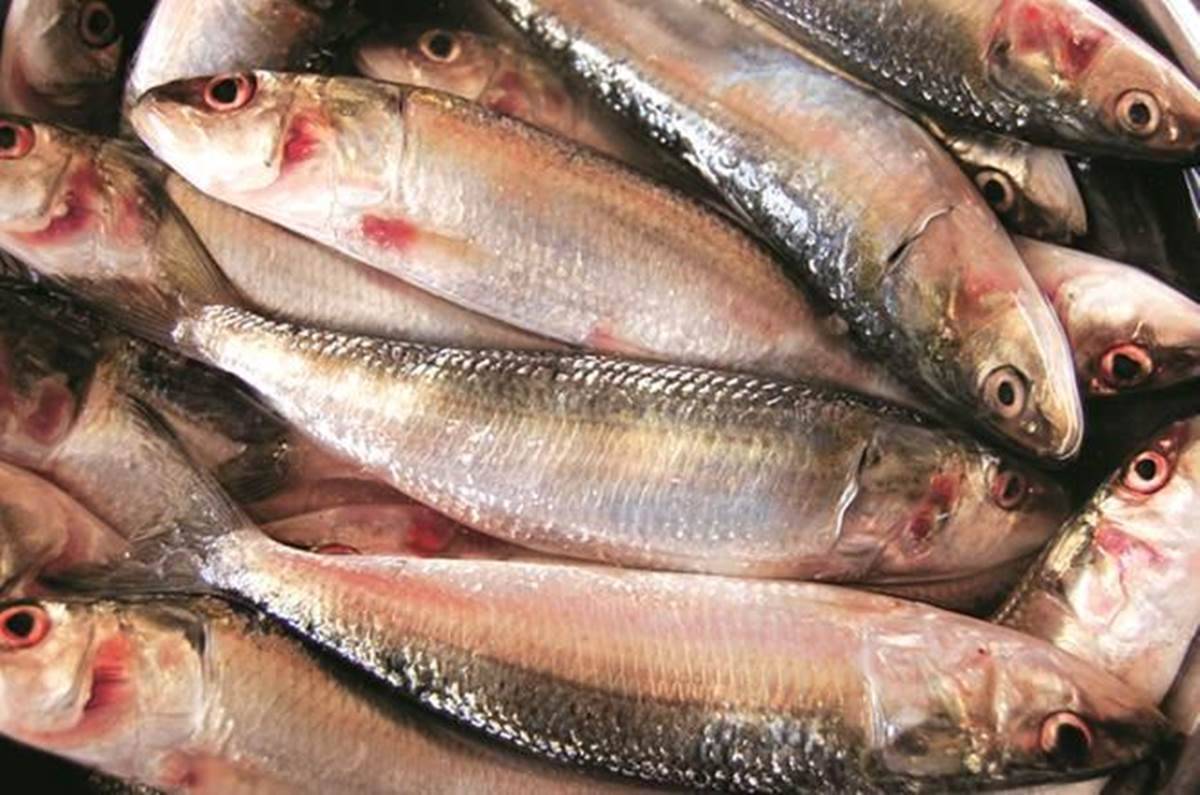 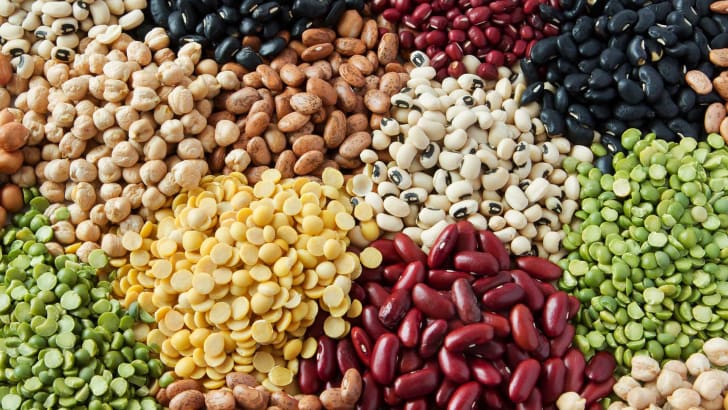 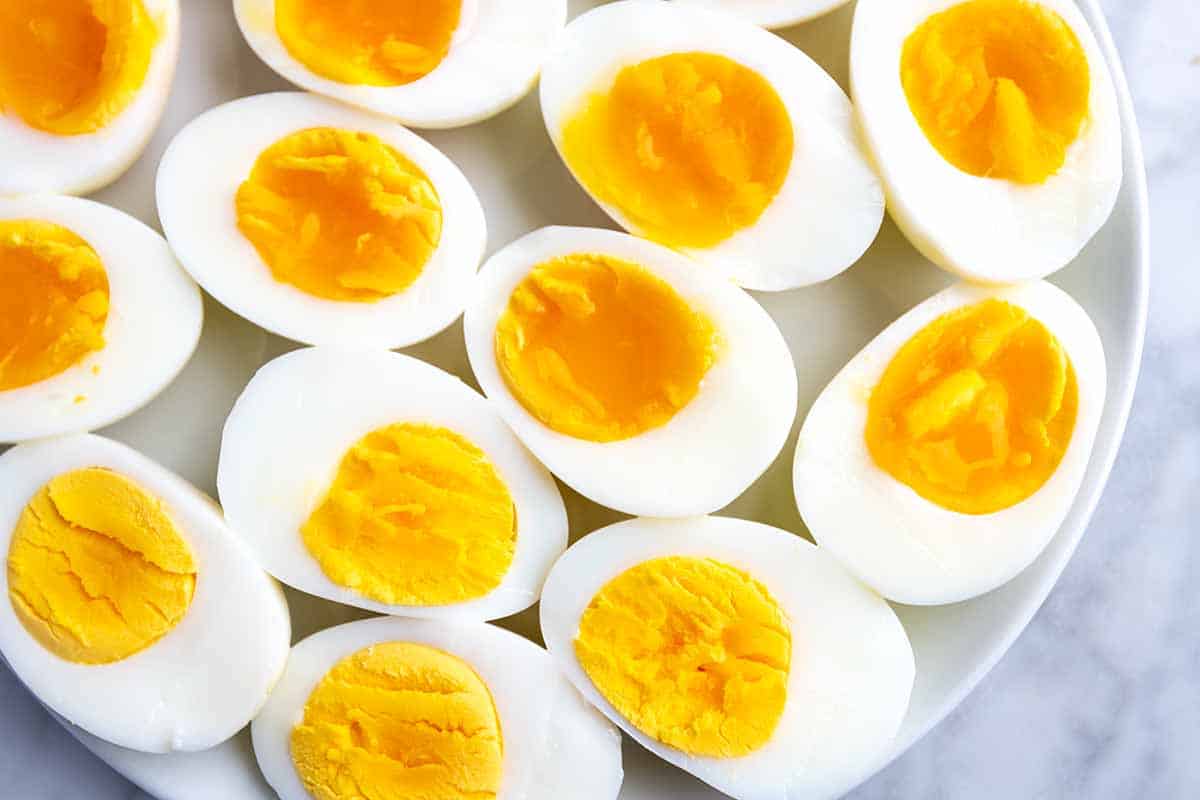 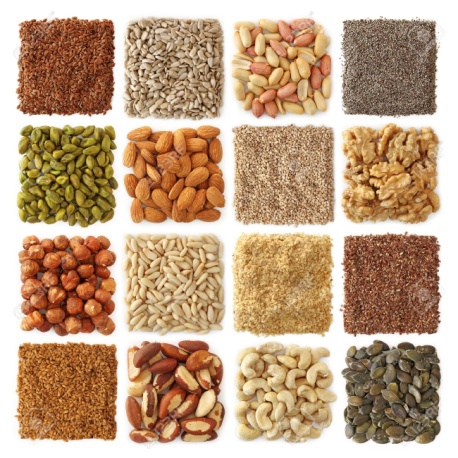 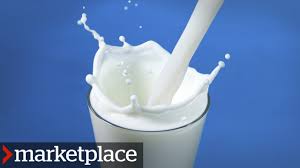 Classification of amino acids
   Non essential amino acids (Dispensable)
 Valine, lysine, leucine, methionine, threonine ….
Essential Amino acids (Indispensable)
Alanine, proline, aspartic acid, glutamic acid
Semi essential amino acids 
Arginine, cysteine, glycine, serine, tyrosine
9 essential amino acids – Arginine not essential
8 amino acids – Arginine & Histidine not essential
Nutritional Classification of proteins
Nutritive value depends on amino acid composition

Proteins with all essential amino acids and similar composition of body proteins have highest nutritive value
Based on nutritive value
Complete Proteins/ High Quality proteins
Have all essential amino acids
Egg, Milk and meat
Partially complete proteins
Partially devoid of one or more essential amino acids – only moderate growth
Plant proteins
Incomplete Proteins
Completely devoid of one or more essential amino acids
gelatin
Based on Nutritive value
CARBOHYDRATES
Most important energy suppliers
Supply 40 – 80% of total calories in human beings
Dietary Source of carbohydrate
Cereals
Tubers
Roots
Fruits
milk
Starch -  most abundantly natural carbohydrate
Present in cereals, roots and tubers
Lactose -  milk
Sucrose -  sweetest sugar
Glucose and fructose
Lipids
Rich source of the most concentrated form of chemical energy
Fish, milk and milk products, nuts, oils  - dietary source
Different forms of lipids found in the diet
Fats (triglycerides)
Cholesterol (precursor of bile acids, steroid hormones and vitamin D3)
Compound lipids (glycolipids and phospholipids)
Vitamins
Deficiency Diseases
20 vitamins are needed in human nutrition
2 types of vitamins
                    Fat soluble vitamins
                    Water soluble vitamins
Fat soluble vitamins – isoprenoid compounds insoluble in water 
Can be stored in our body, in liver
Eg: - Vitamin A, D, E and K
Water soluble vitamins – numerous and diverse
B complex, C and P
Mineral Nutrients
Inorganic nutrients ingested as salt dissolved in water or food or as a part of organic compounds
4% of the body weight
Essential for metabolism
Deficiency leads to metabolic imbalances and disorders
Functions of Minerals
Maintain fluid balance (sodium, chloride, potassium)
Components of enzymes (Zinc, iodine, copper, manganese)
Normal functioning of muscles and nerves(sodium, potassium, calcium)
Clotting of blood (calcium)
Formation of some hormones, vitamins and organic compounds (iodine)
Strengthening of bones and teeth (calcium and fluoride)
Formation of respiratory pigments (Iron)
25 minerals in nutrition
Essential elements: most essential maintenance and functioning. Some elements are needed in large amounts (macronutrients: Na, K, Ca, Mg, P, S and Cl)
Some others needed in small amount (micronutrient: Fe, Zn)
Trace elements (Cu, Co, Mn,I)
Mineral Deficiency